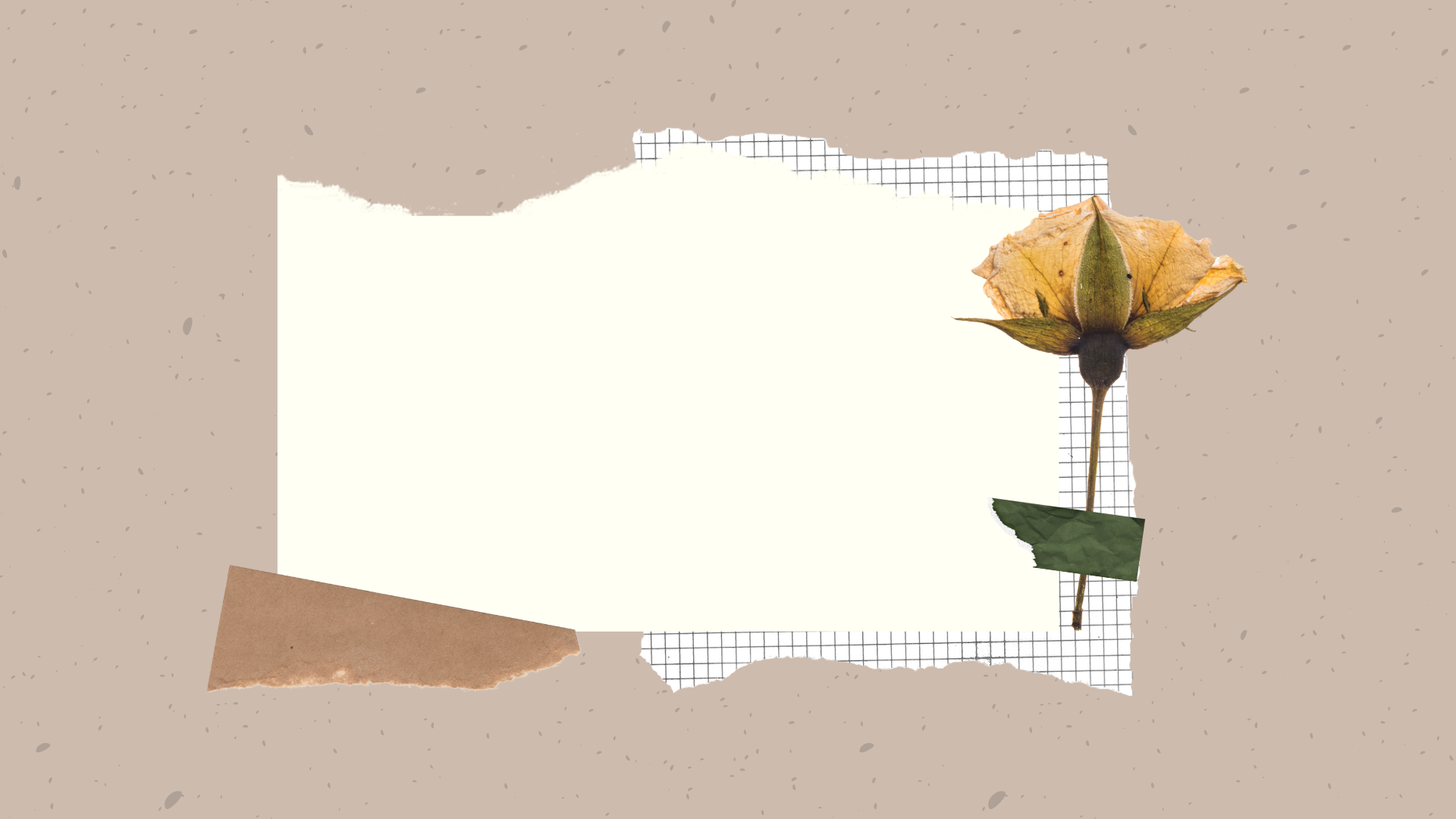 第３回②
『新・資産運用キホンのキ』　～令和5年からの新NISA・徹底解説～
NISAってなに？
NISA（ニーサ）/少額投資非課税制度Nippon Individual Savings Account
R5年から新NISAになるよ。より使いやすくなりますよ♪
●国が作った制度
　●運用利益が非課税
　●3種類ある　→　R5年から新NISA　
　　①一般NISA　②積立NISA　③ジュニアNISA
　●いつでも取引できる
　●投資信託、株、ETFに投資できる
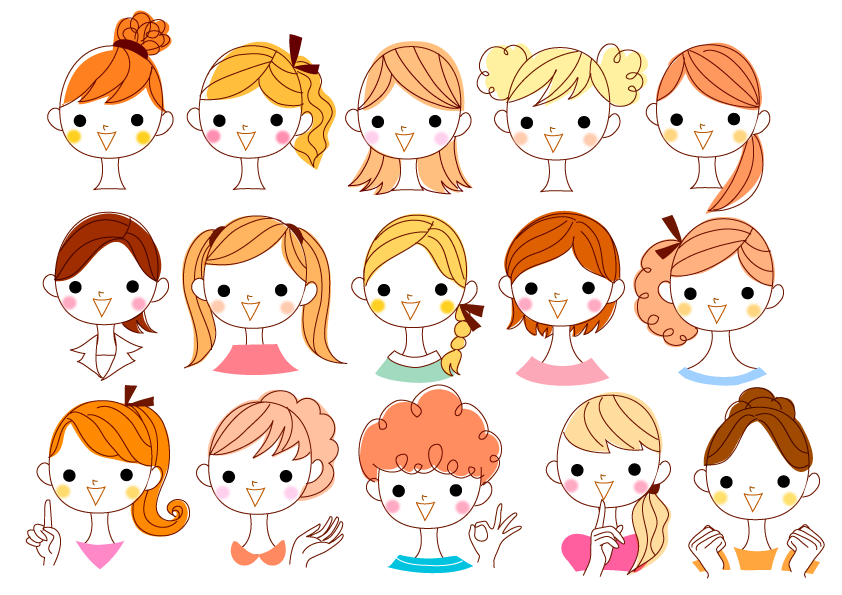 NISAで投資できるものは？
投資信託、株、ETFに投資できる
〈R4年度まで〉
　●つみたてNISA…投資信託
　●一般NISA　　…投資信託、株、ETF　●ジュニアNISA…投資信託、株、ETF

〈R5年度から〉
　●つみたて投資枠…投資信託
　●成長投資枠　　…投資信託・株・ETF
株、投資信託、ETFとは？
ソニー、ANA、APPLE　など。
●株
　・会社の株
　・日本株、外国株がある
●投資信託
　・個別株を集めて1つのパッケージにしたもの
　・プロが運用
　・少額で買える
ニッセイ日経225インデックスファンドなど
●ETF
　・株のように取引きする投資信託のようなもの
　・1株ずつ買う
VT, VTI,
QQQ, SPXL,
VOOなど
2024年の新NISAとは？
どちらの枠も使ってよくなります！！
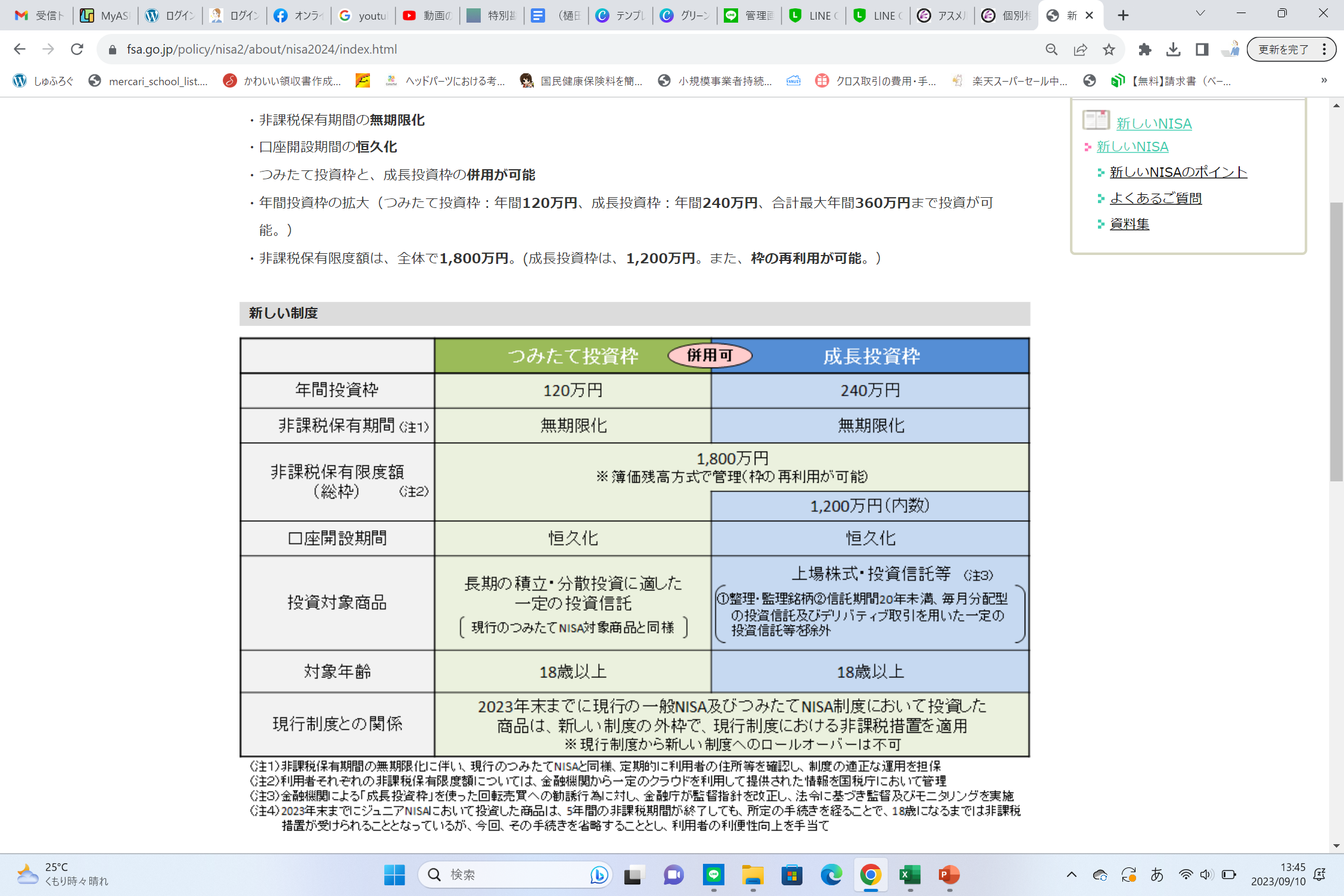 2024年の新NISAの特徴
●非課税期間がずーっと！・・・無期限化

●それにともなって、
　口座が開設されている期間もずーっと。・・・恒久化

●つみたて投資枠も成長投資枠も使っていい！・・・併用が可能

●年間に投資できる金額が増えた！・・・投資額の増額
　・つみたて投資枠　　：年間120万円
　・成長投資枠　　　　：年間240万円
　・投資額上限　　　　：年間360万円
　・一人の投資金額上限：1,800万円
　　成長投資枠上限　　：1,200万円

●売って枠があいたら再度投資できる・・・枠の再利用が可能
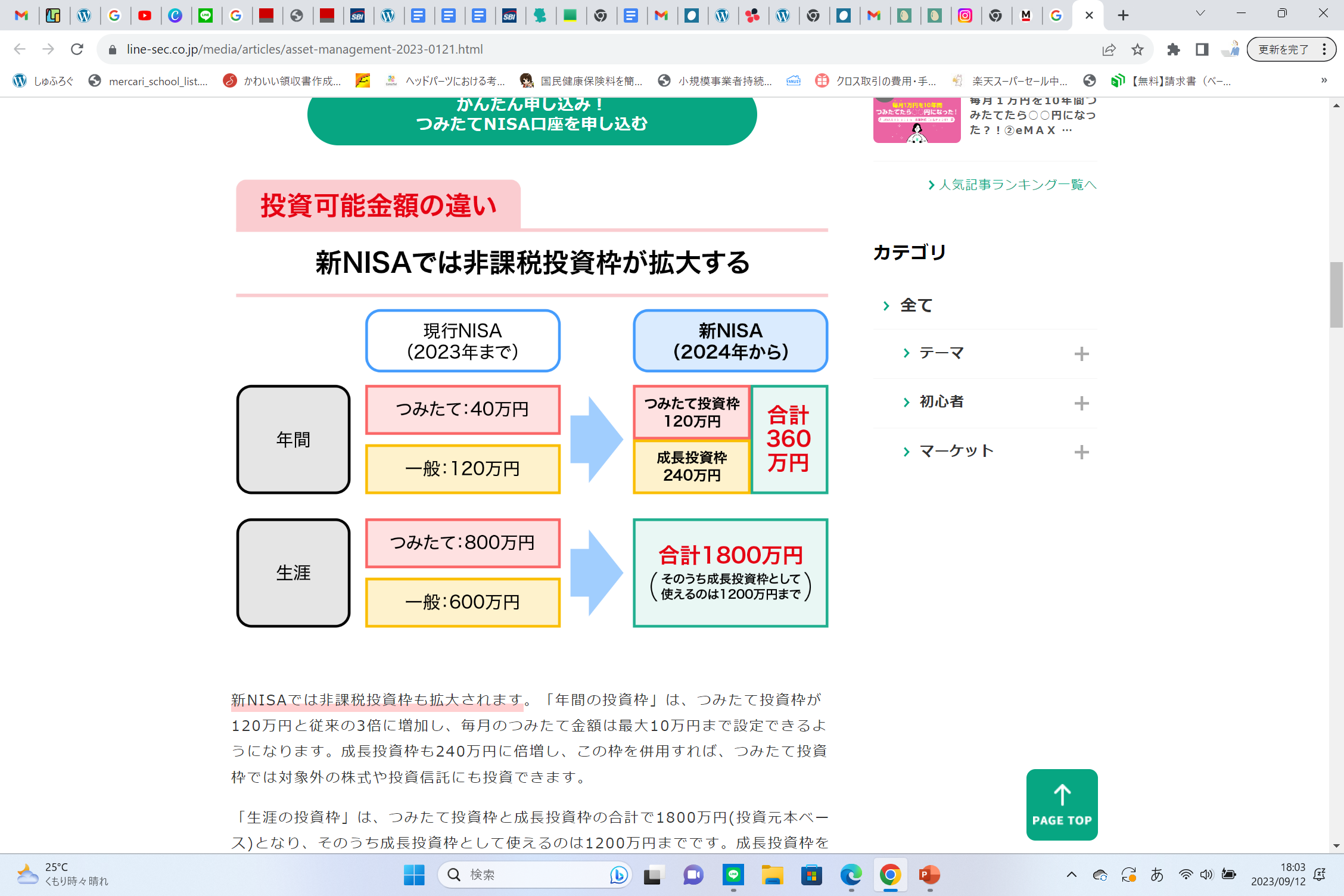 つみたて投資枠をどう使う？
●これまでの積立NISAとほぼ同じ
●買えるのは投資信託
●金額は年間120万円●最大投資額は1200万円

●枠を最大に使うなら・・・10万円×12ヶ月
　今まで通りでもOK・・・　33000円×12ヶ月
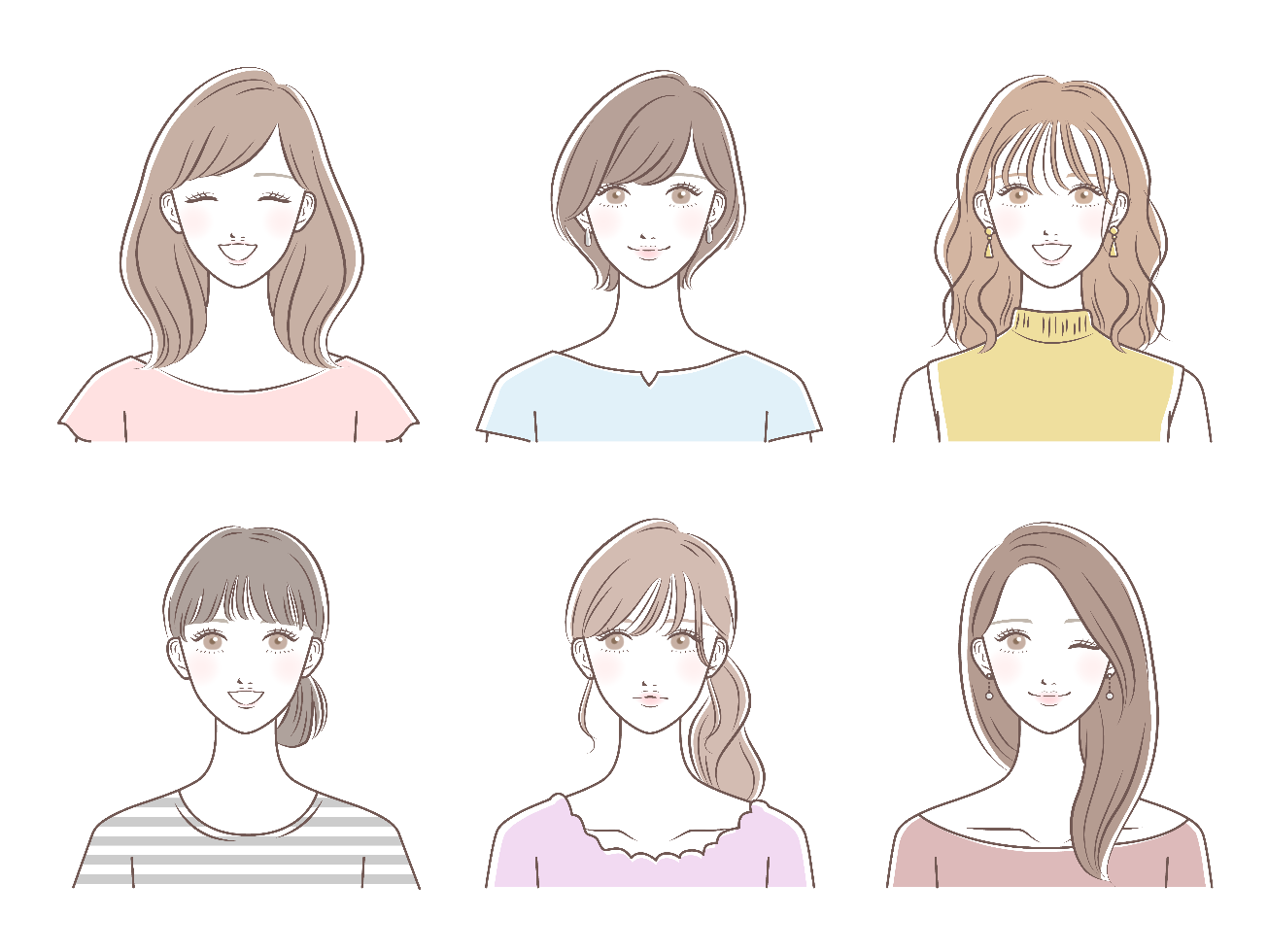 投資できる金額は120万円までですが、
自分が無理なくできる金額にしましょう！
年度途中から始めた場合は、
増額設定やボーナス設定があると思われます。
成長投資枠をどう使う？
●これまでの一般NISAとほぼ同じ
●買えるのは、投資信託、株、ETF
●金額は年間240万円●最大1200万円まで何年間でも投資可能　（※ただし成長投資枠との兼ね合いがある）

●買い方は自由。つみたて、一括、スポット
　例：積立なら、20万円×12ヶ月　（※つみたて投資枠のように使えます）
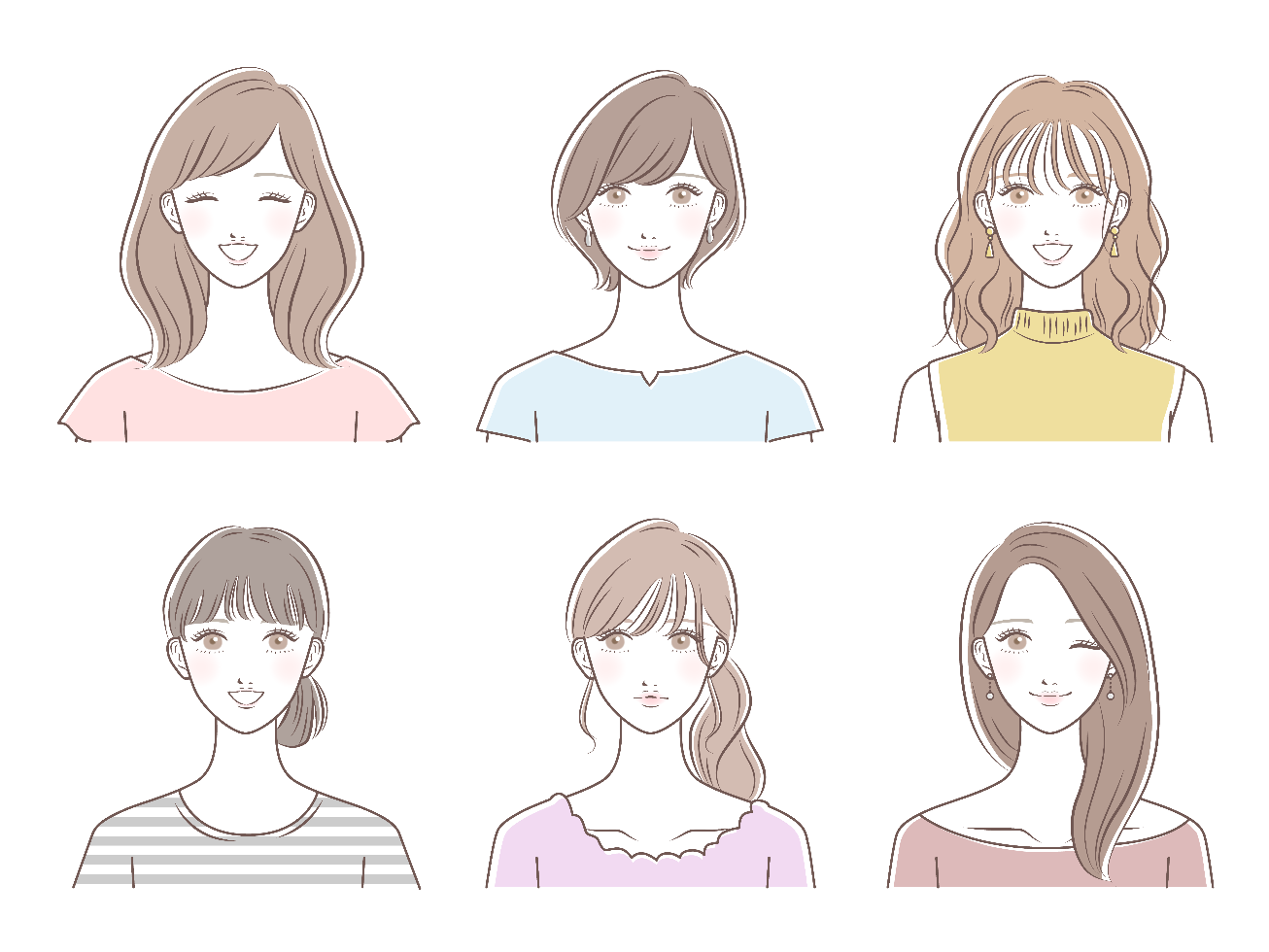 投資できる金額は240万までですが、
自分が無理なく投資できる金額にしましょう！
株やETFも買えるし、
買い方の自由度が高いのも魅力的♡
運用のモデル
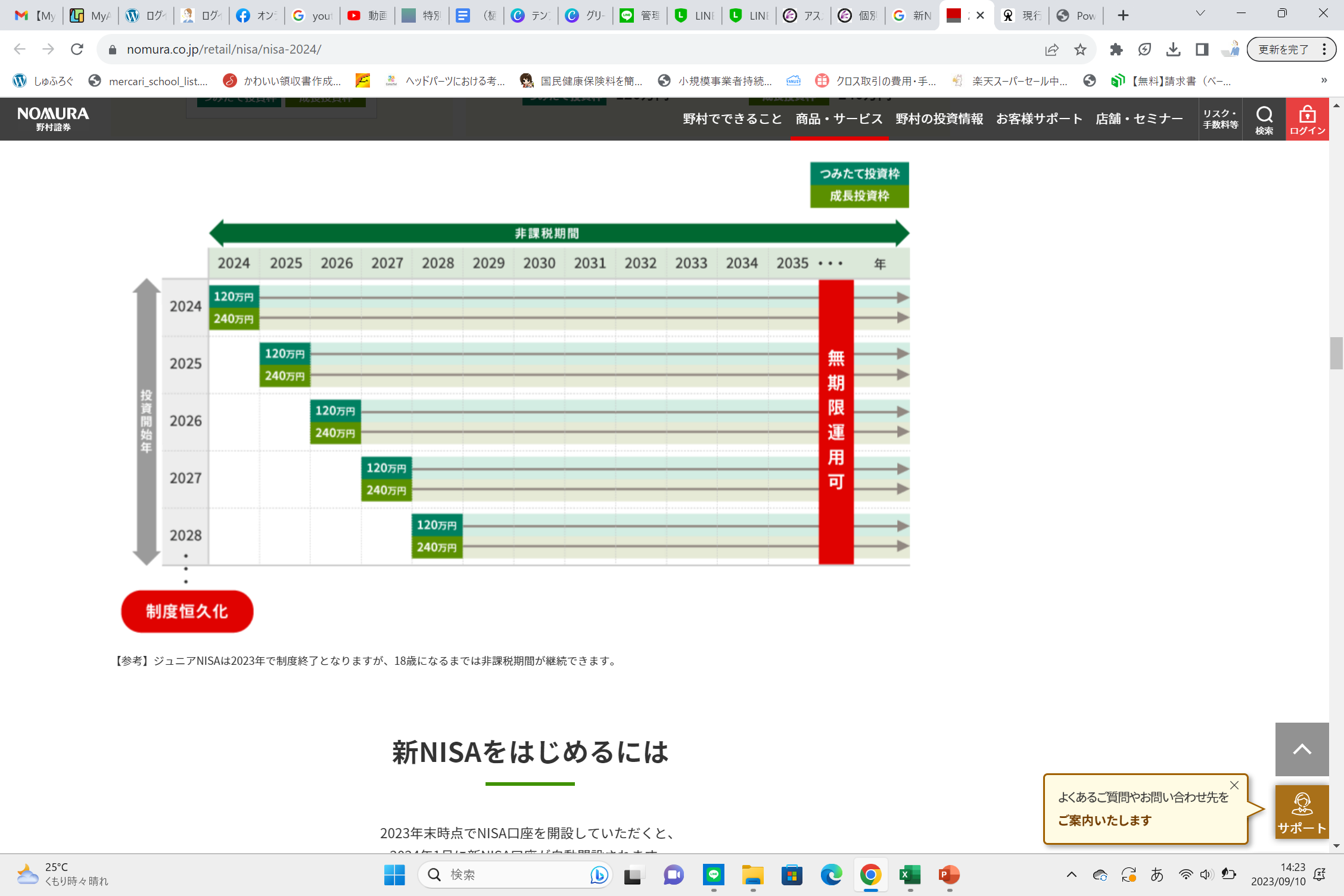 年間360万円
ずーっと非課税
※一人がNISAで投資できる金額は1800万円まで
　　360万円×5年間＝1800万円
NISAはずーっと続く
NISAでの運用の例
●つみたて投資枠だけでの投資
　・月10万円までで積立て（※ボーナス設定、増額設定もある？）　

●成長投資枠だけでの投資
　・一括で投資
　・スポット買い
　・好きな金額で好きな期間積立て

●両方の枠を使っての投資
　・つみたて投資枠　年間120万円
　・成長投資枠　　　年間240万円・上限1200万円
　・一人のNISA投資上限額　1800万円

　（例１）両枠を満額で投資する場合　　年間360万円×5年間＝1800万円
　　　　　5年で1800万円を使い切る

　（例２）成長投資枠で5年間で使い切る・・・1200万円を使い切る（240万×５年）
　　　　　つみたて投資枠で3万円ずつ・・・600万円を使い切るまで続けられる
　　　　※投資成長枠が使い切っていない場合は、積立投資枠が埋まるまで投資できる。
つみたて投資枠の運用シュミレーションをしよう
※みらい電卓
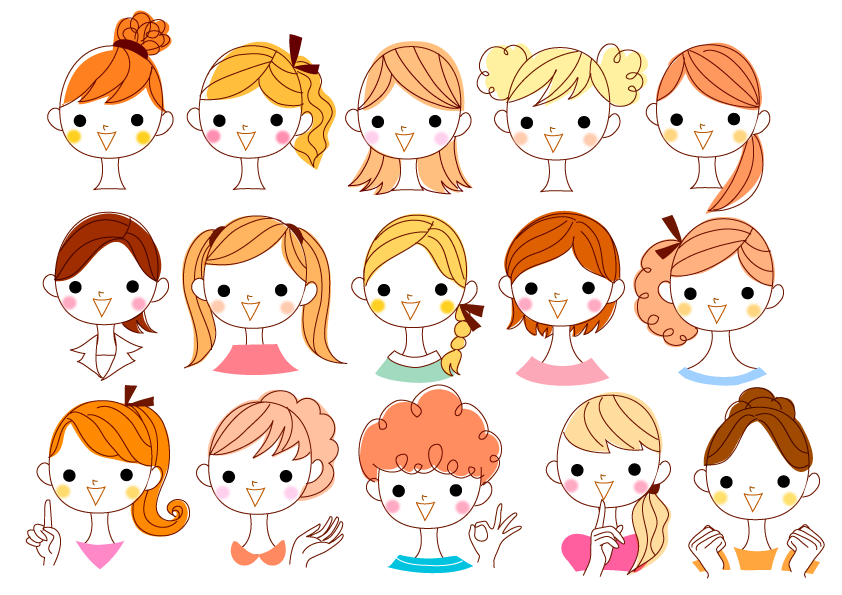 ●36歳、月33333円（年40万）を20年間、７％で運用。
①掛け金　（月　33,333　円） (年　400,000 円）
　
②積立総額　（　　8,000,000 円）
　運用利益　（　　8,918,000 円）　　　
　合計金額　（　 16,918,000  円）

③積み立て時の節税額はなし

④運用時の節税額　（　1,811,691　円）　　←運用利益×20.315％
ほしい時に引き出せるのがいいね。（全部でも、一部でもOK）
iDeCoにも同じ商品もあります！
つみたて投資枠の運用シュミレーション
※みらい電卓
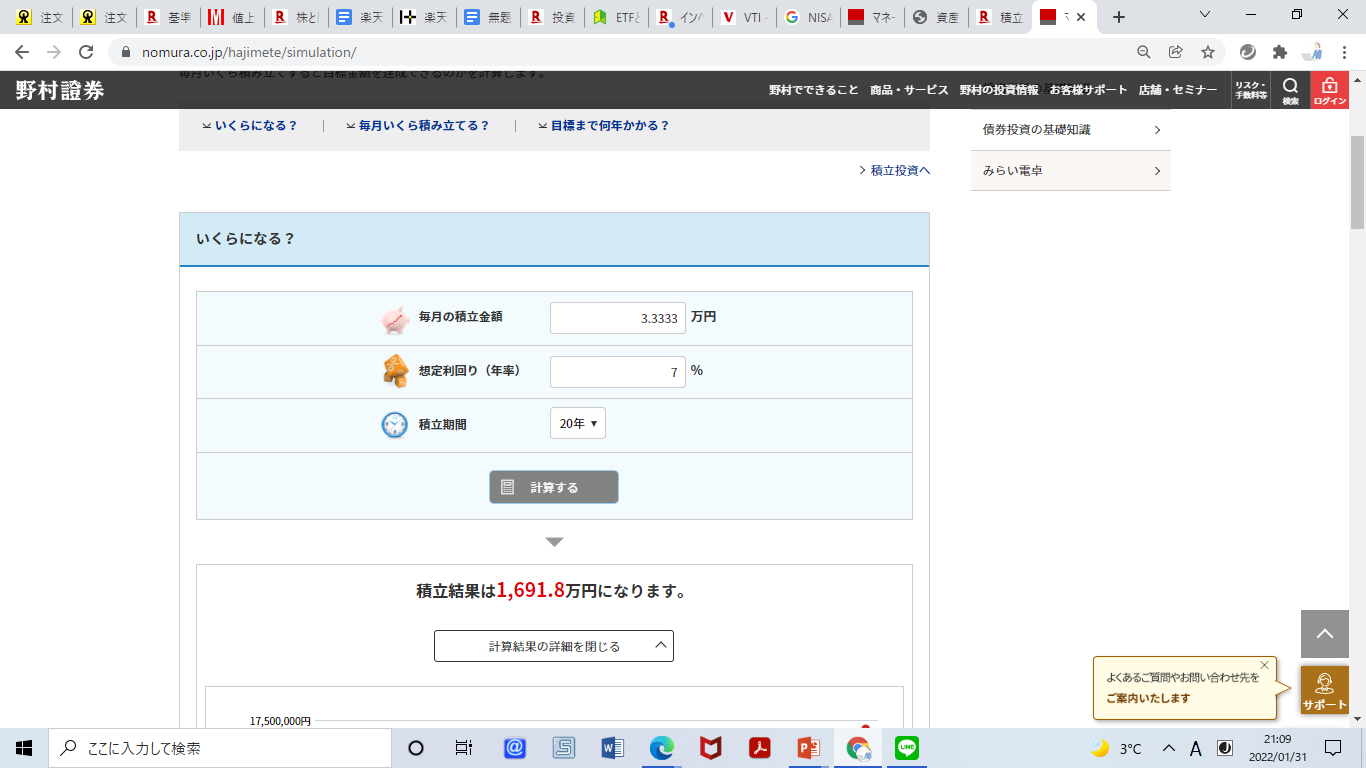 複利の効果で、後半グッと
伸びてきますね＾＾
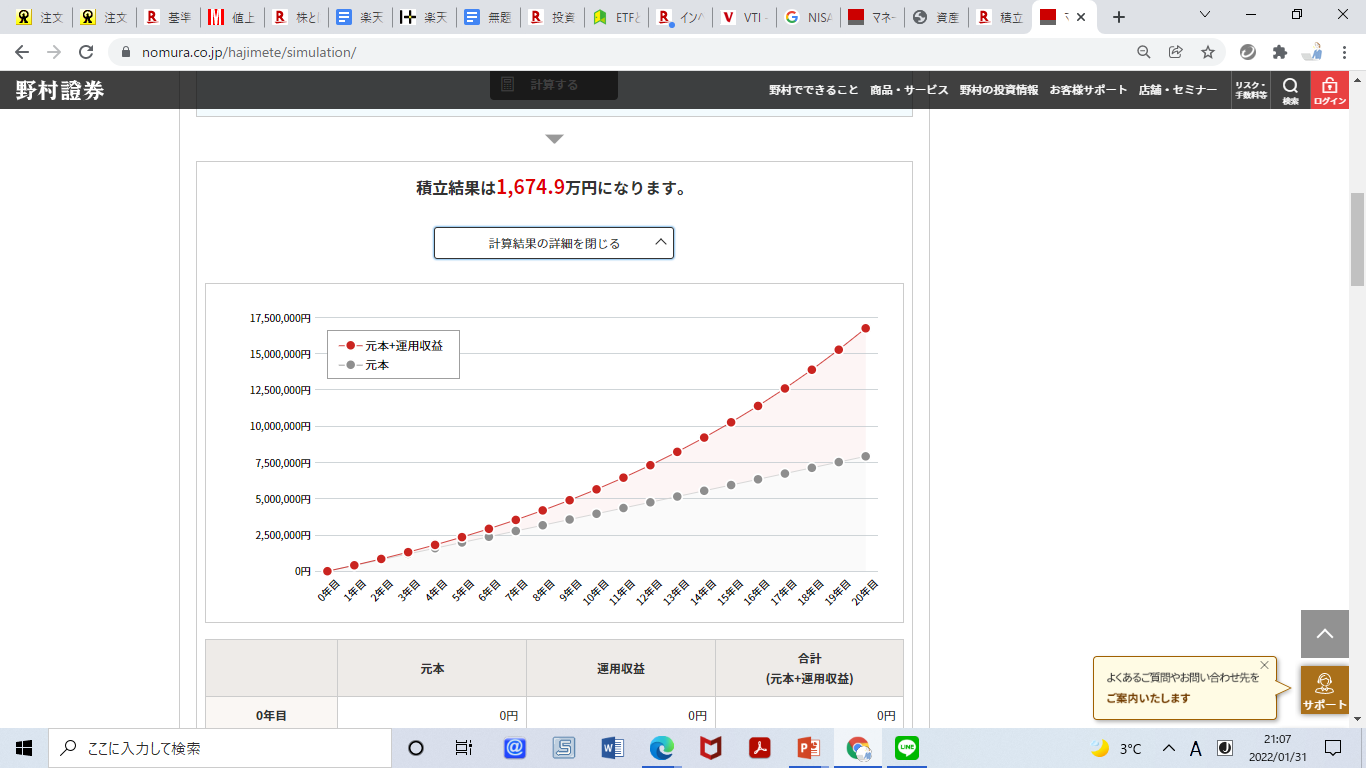 1691万
800万
※年額40万円×20年＝800万
成長枠投資の運用シュミレーションをしよう
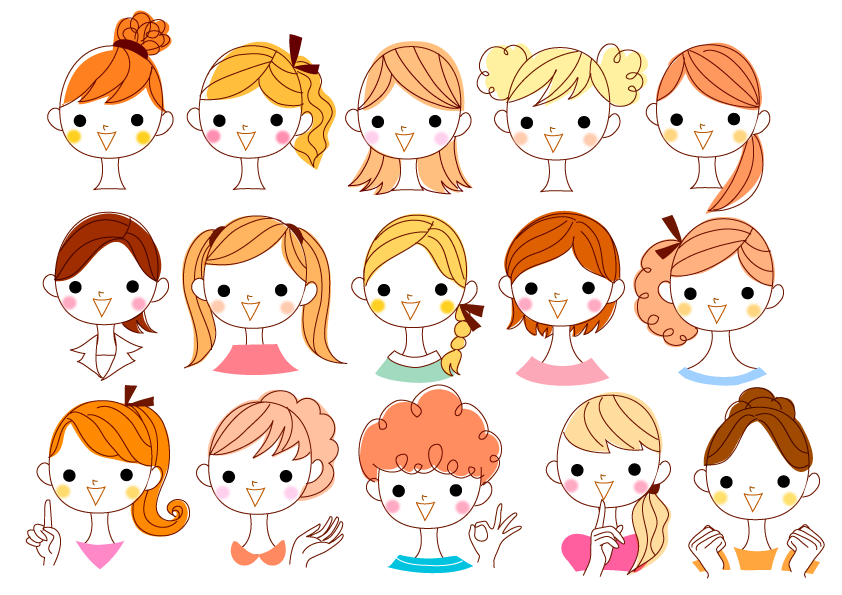 ※複利（アプリ）
●一括で200万円投資。20年間は追加投資はしないで
　　ほったらかしで運用する。　7％で運用。
・まとまったお金があるときは、積立投資枠が使えます！

・今回は一括で200万にしましたが、現実的には時期を分散して、何回かに分けて投資するのがおすすめです♪
①掛け金　（一括で200万円）
　
②積立総額　（　200万円　）
　20年間で　利益（　574万円　）、合計（　774万円　）　　　
　
③積み立て時の節税額はなし

④運用時の節税額　（　157万円　円）　
　　　　　　　　　　↑運用利益×20.315％
成長投資枠の運用シュミレーション
※みらい電卓
※年額40万円×20年＝800万
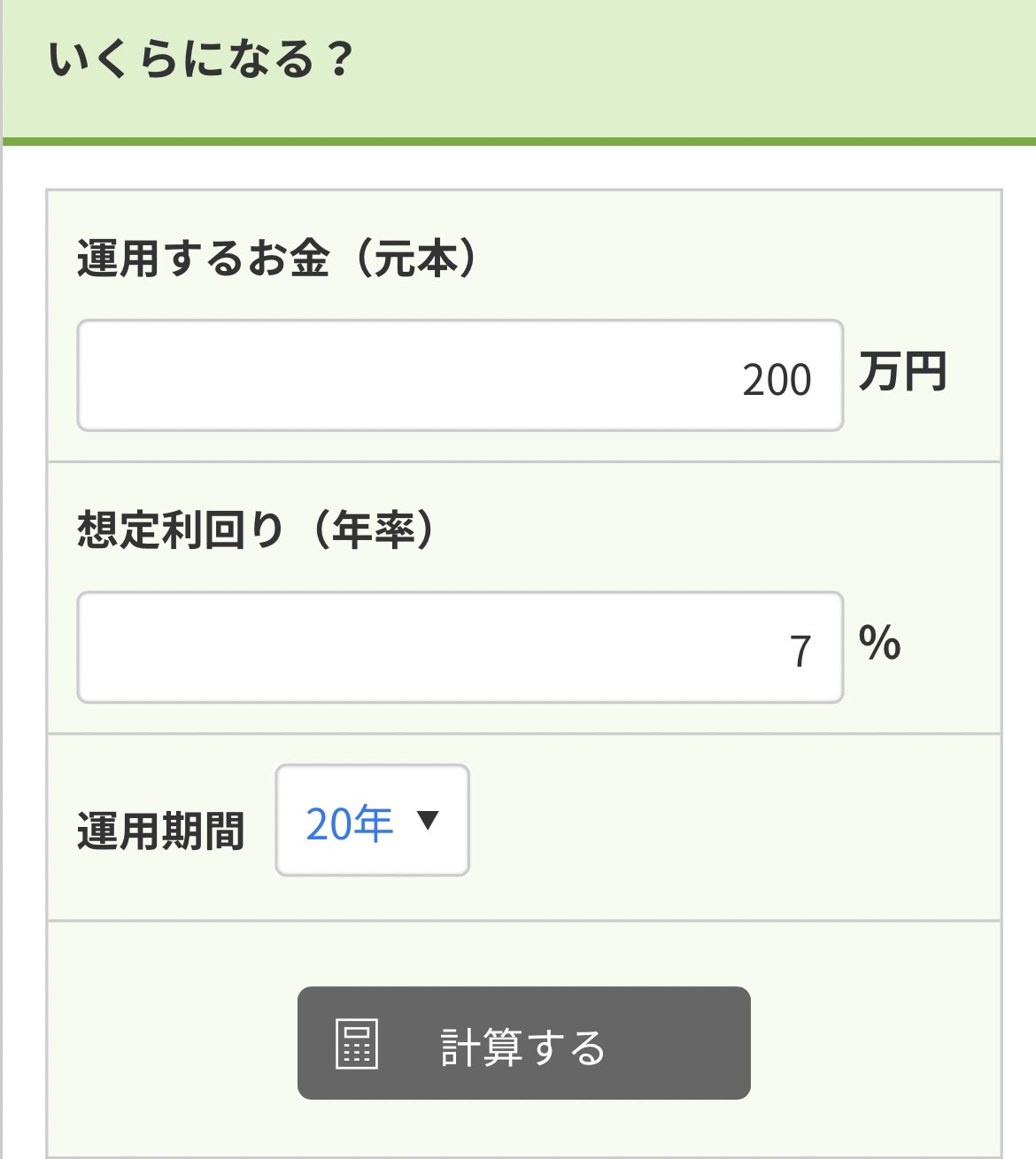 4倍弱くらいに
増えましたね^^
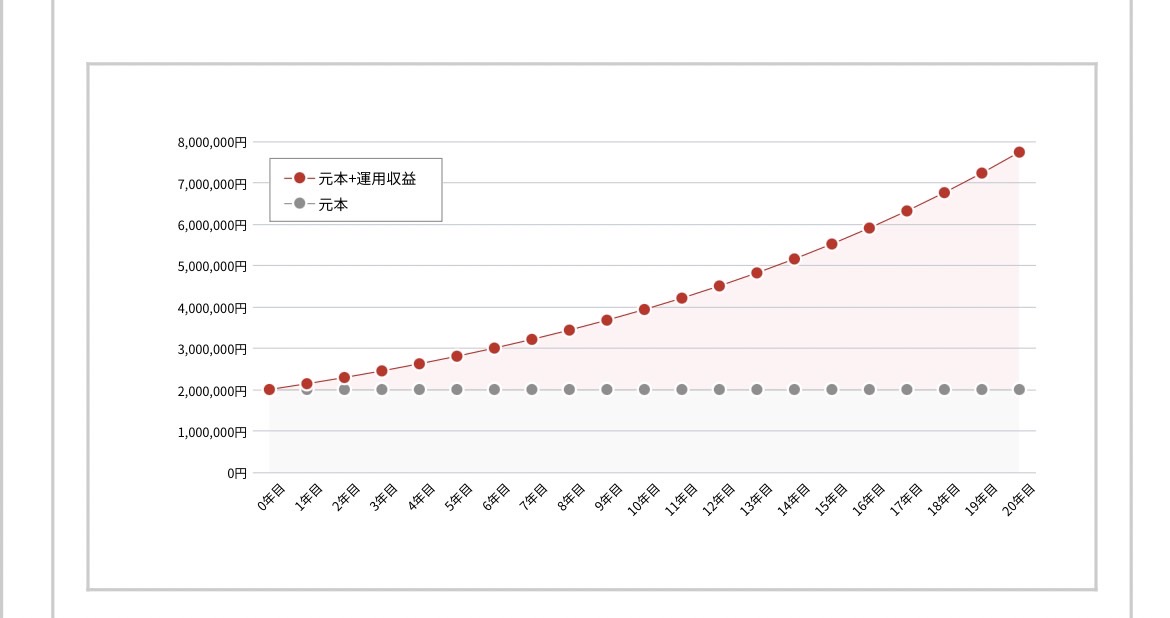 774万
200万
両方の枠を使った場合の運用シュミレーション①
※ MINKABU資産運用シミュレーション
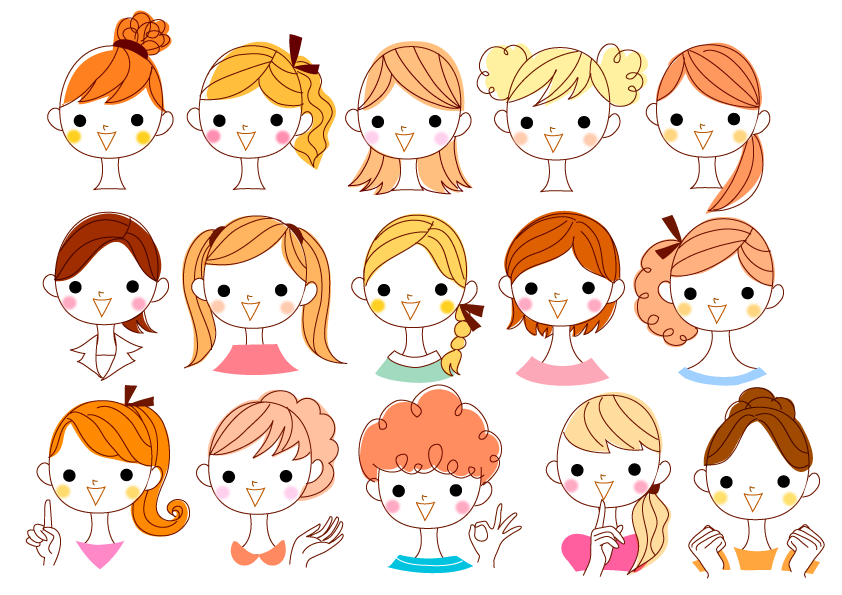 ●成長投資枠で一括で200万円を投資。
　 つみたて投資枠で月3万円ずつ、20年間は運用する。7％で運用。
・まとまったお金があって、積立もできる場合は、
両方の枠を使っていきましょう！

・まとまった資金ができたときに、スポットで追加することもできます。

・成長投資枠は1200万円まで。成長投資枠の余った分は積立し続けられる。
①掛け金　（一括で200万円）←成長投資枠1200万円まで。
　　　　　（積立て月3万円）（年間36万円）
　
②積立総額　（　920万円　）←1800万―200万＝1600万までは積立できるよ

　20年間で　利益（　1386万円　）、合計（　2306万円　）　　　
　
③積み立て時の節税額はなし

④運用時の節税額　（　281万円　）　
　　　　　　　　　　↑運用利益×20.315％
両方の枠を使った場合の運用シュミレーション
※MINKABU資産運用シミュレーション
両方の枠を使うと
やっぱり大きく増えるね♪
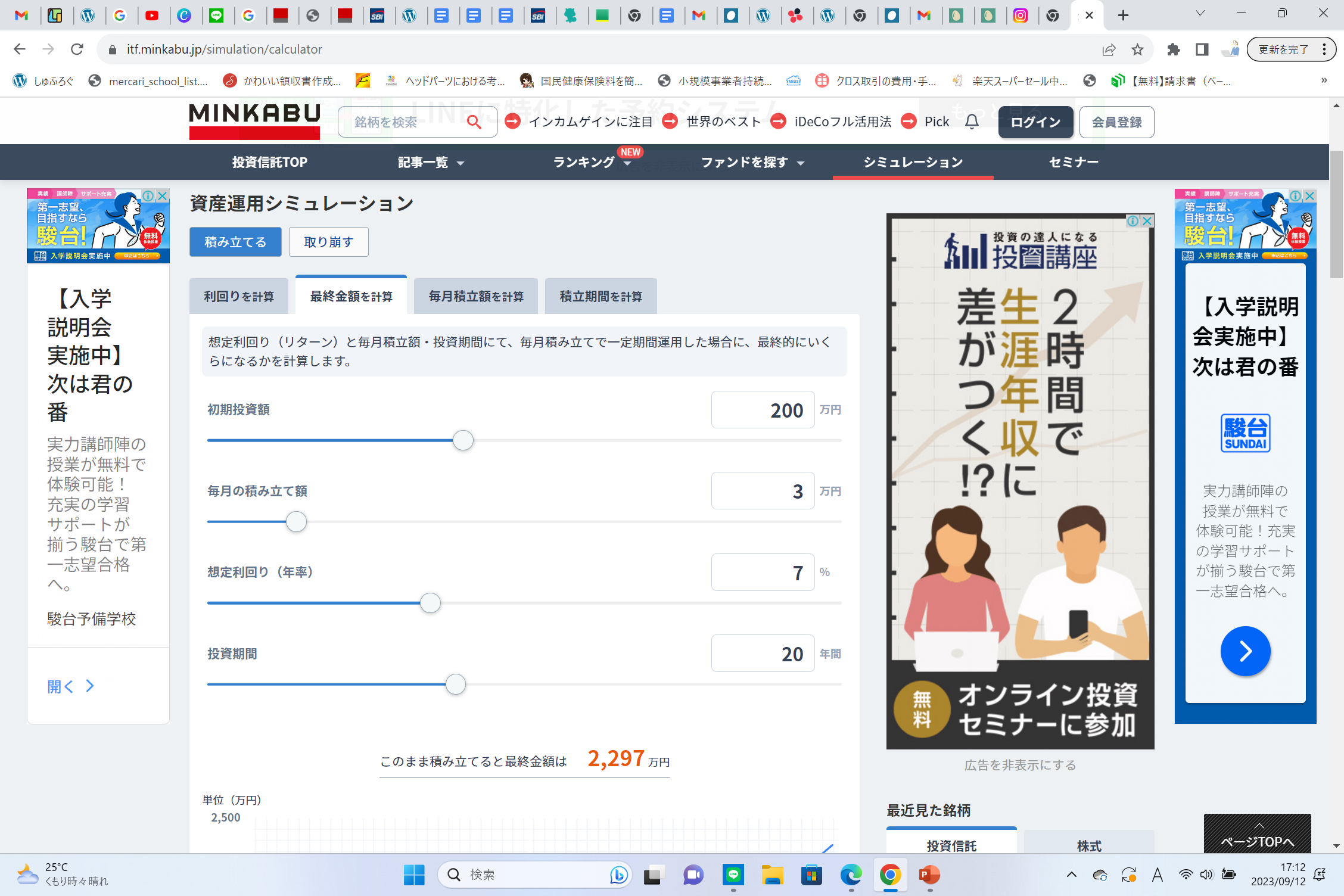 2297万
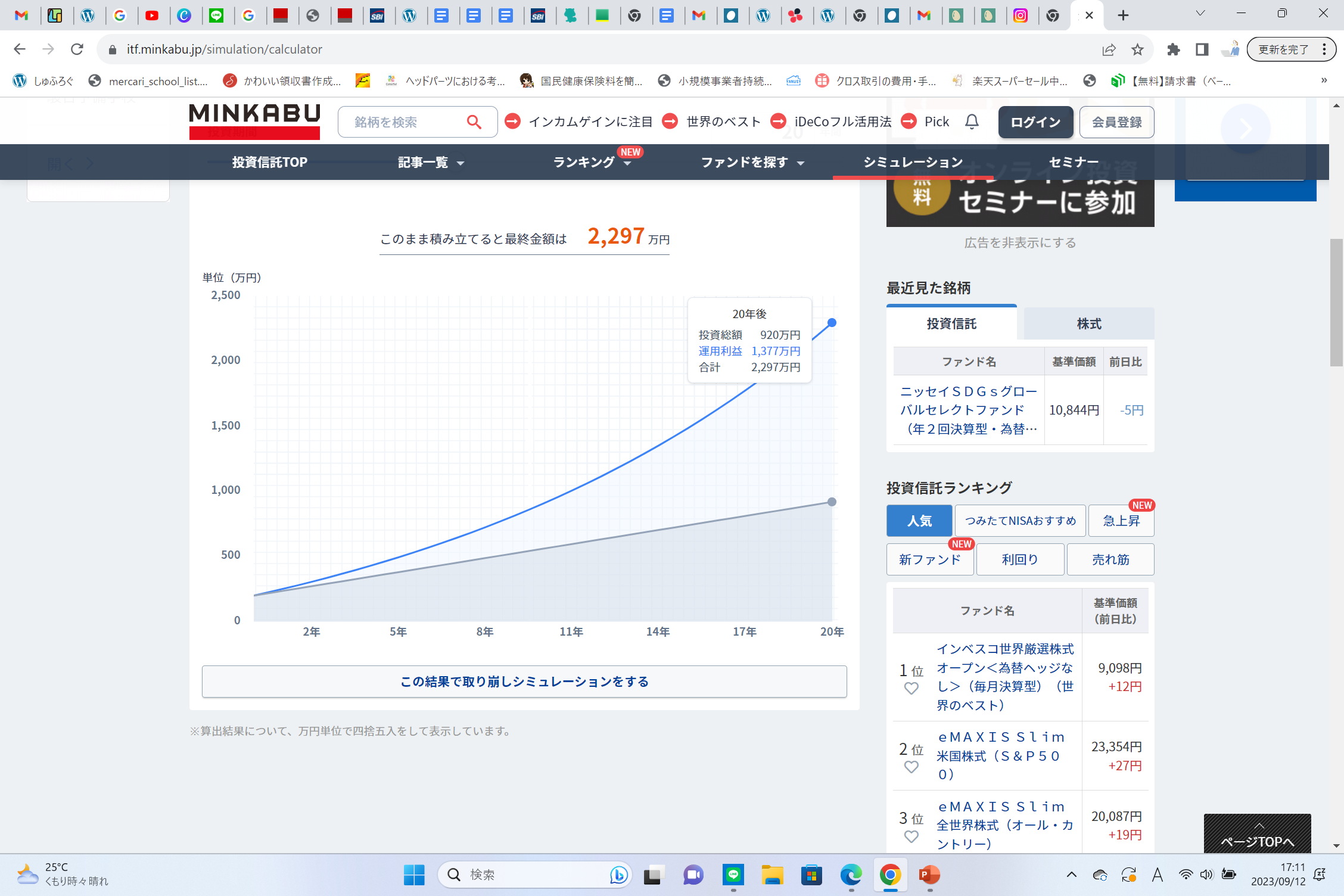 920万
両方の枠を使った場合の運用シュミレーション②
※ MINKABU資産運用シミュレーション
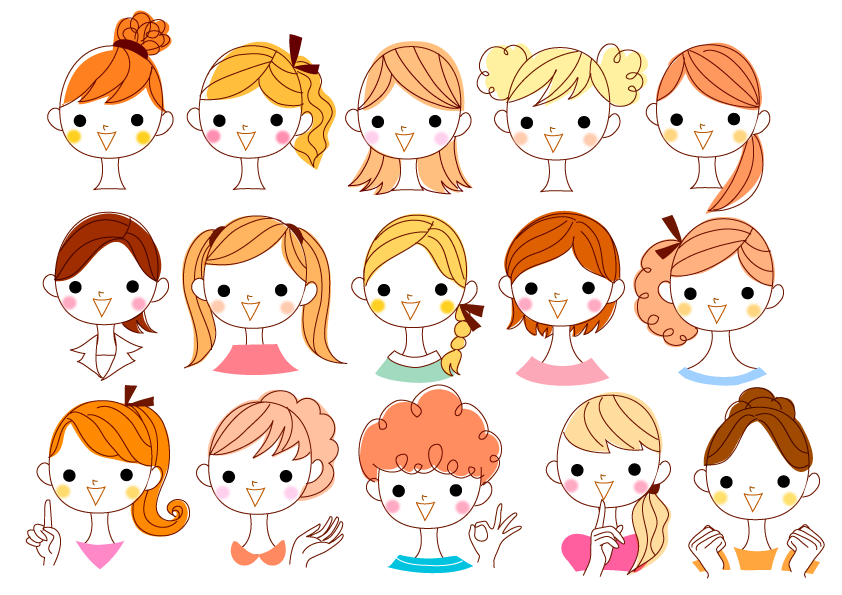 ●成長投資枠で一括で200万円を投資。
　 つみたて投資枠で月3万円ずつ、20年間は運用する。7％で運用。
・まとまったお金があって、積立もできる場合は、
両方の枠を使っていきましょう！

・まとまった資金ができたときに、スポットで追加することもできます。

・無理のない範囲で
両方の枠を使うことも
考えてみるといいですね♪
①掛け金　（一括で200万円）
　　　　　（積立て月3万円）（年間36万円）
　
②積立総額　（　920万円　）
　20年間で　利益（　1386万円　）、合計（　2306万円　）　　　
　
③積み立て時の節税額はなし

④運用時の節税額　（　281万円　）　
　　　　　　　　　　↑運用利益×20.315％
今日のまとめ
●新NISAのここが大事！
　　・併用できる　　　　　　
　　　（　　　　　　　　120万円）（　　　　　　　　　240万円）

　　・無期限化・恒久化　 （　NISA口座　）(                  )

　・一人の投資金額　　　（　　　　　　万円）まで
　　ただし、成長投資枠　（　　　　　　万円）まで

　・枠があいたら、（　　　　　）できる！
    
●自分に合った金額でうまく使っていこう！
　　・つみたて枠、成長枠、両方の枠
　　・あなたの正解を見つけましょう♪
投資は長期戦
長く続けられることが
一番だよ♡
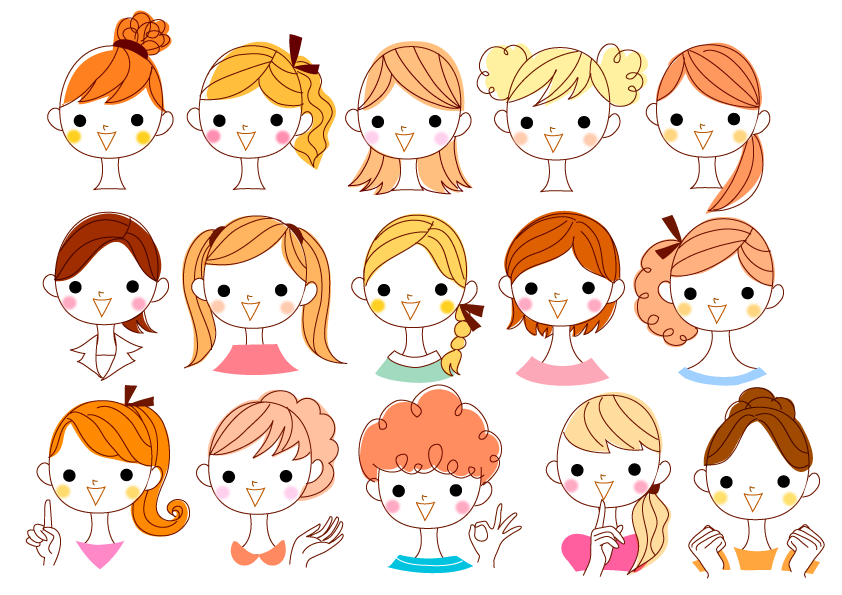 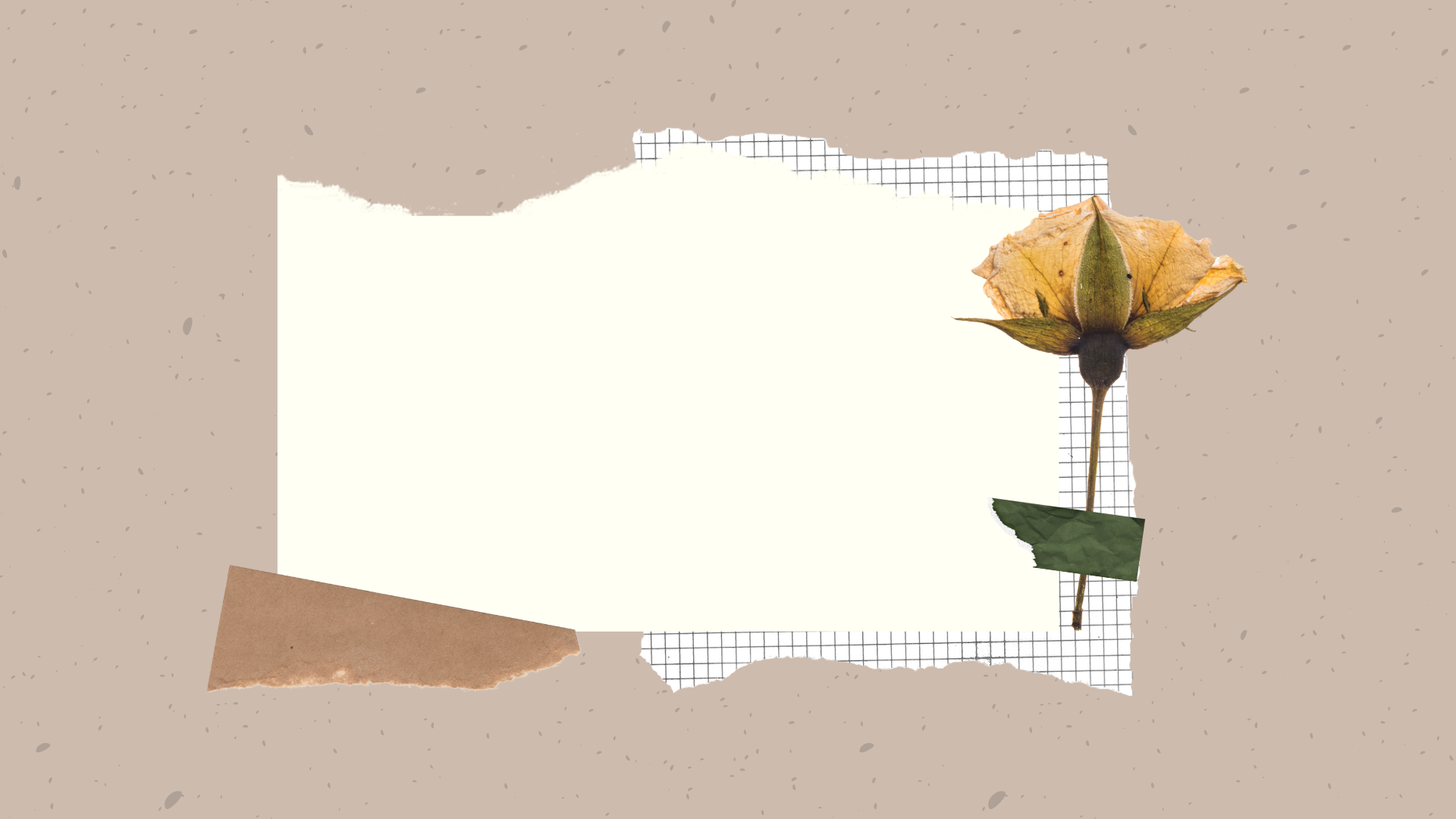 Thank you
新NISAを賢く
活用してくださいね♪